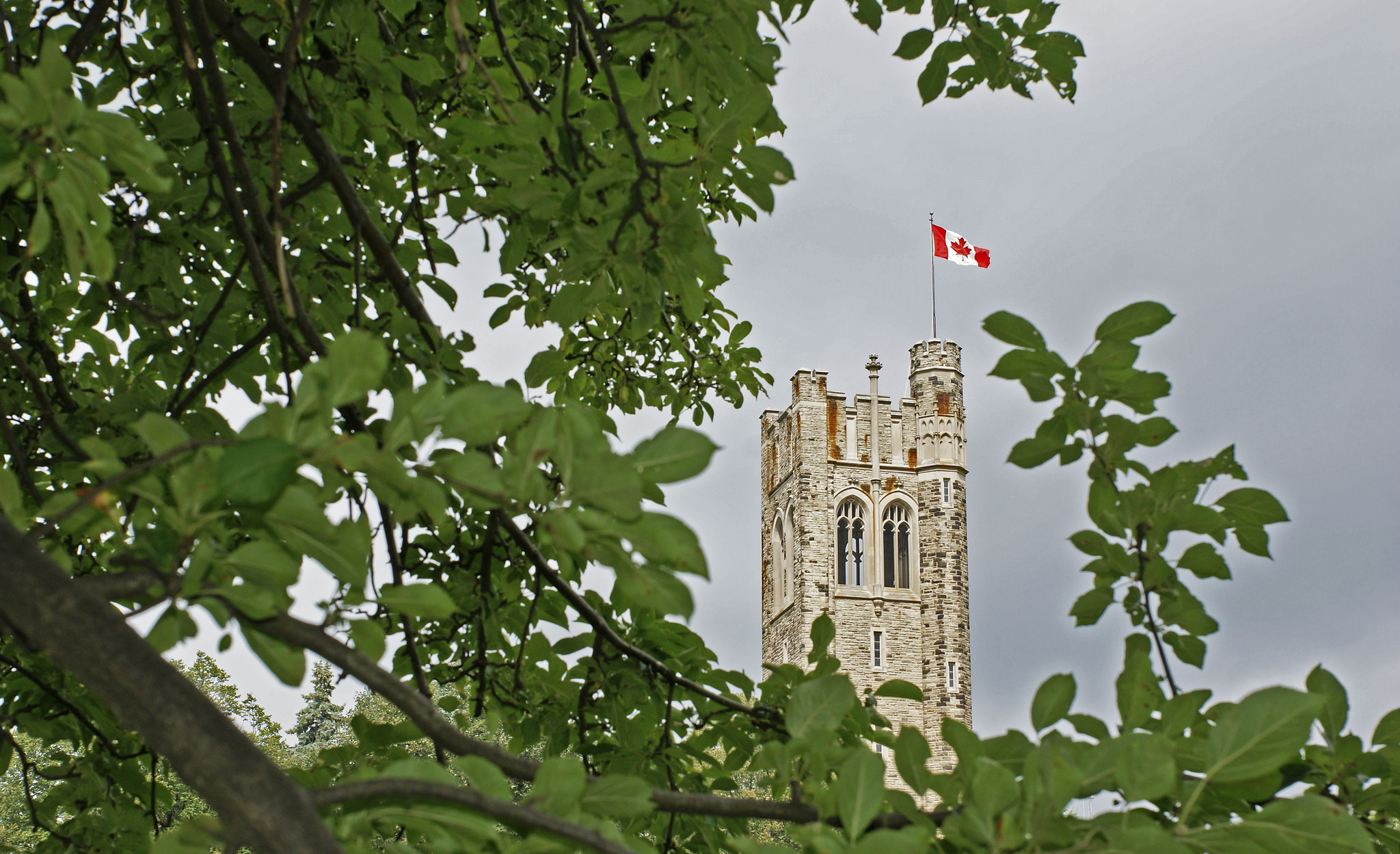 WESTERN UNIVERSITY
LONDON, CANADA
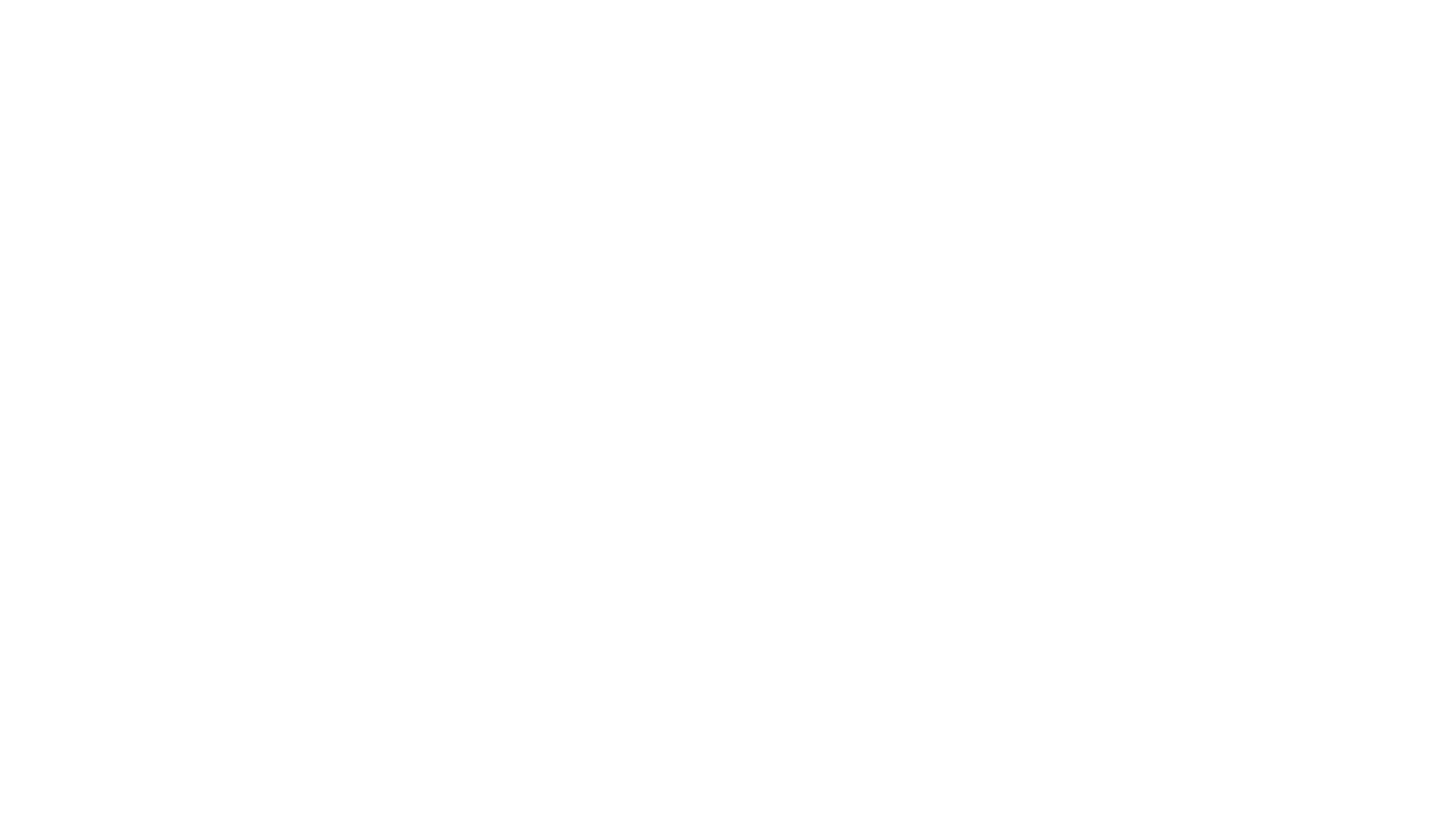 DEMENTIA: ADVANCES IN PREVENTION

Vladimir Hachinski, CM, MD, FRCPC, DSc
Department of Clinical Neurological Sciences
Western University, London, Ontario, Canada
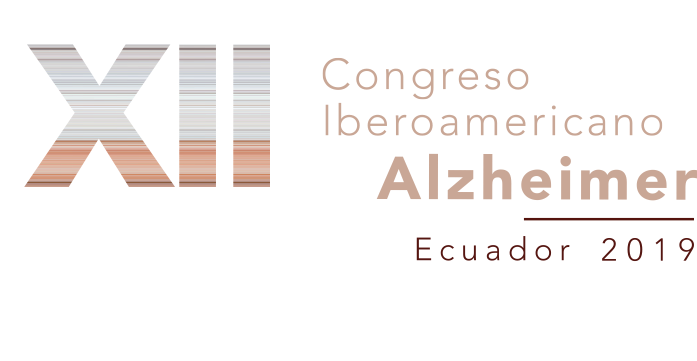 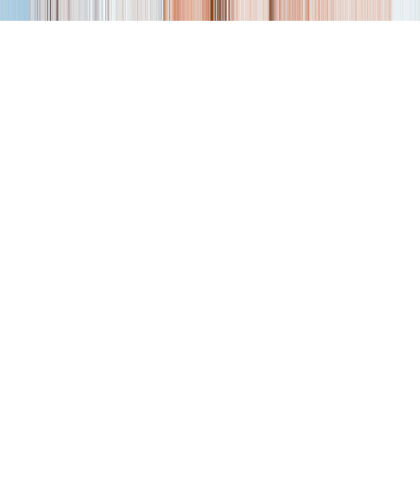 CONFERENCIA
DEMENTIA: ADVANCES IN PREVENTION
I	PERSPECTIVES

II	ADVANCES
	Population, Risk factors, Clinical, Genetics,  	Pathology, Pathophysiology

III	CONCLUSIONS
NEUROLOGICAL DISORDERS: LEADING CAUSE OF DISABILITY ADJUSTED LIFE YEARS (DALY’S)
Approximately 10% of global DALY’s

Among neurological disorders
Stroke       42% 		
Dementia 10% 

Estimates based on Global Burden of Diseases publications.
52%
STROKE AS A DEMENTIA RISK
12 studies of incident stroke
(1.3 million participants)

Hazards ratio    95% confidence     P-value
interval:
0.00001
2.18
1.90-2.50
Kuzma E et al. Alz & Dement. 2018 (1-22)
5.5
5.0
Dementia
Sposato LA…..Hachinski V. JAMA Neurol. 2015;72:1529-1531
4.5
Stroke
3.5
Incidence per 1.000 Population
3.0
2.5
p-value for trend in stroke incidence < 0.001 
p-value for trend in dementia incidence = 0.009 (Jonckheere-Terpstra Test)
2.0
2002
2003
2004
2005
2006
2007
2008
2009
2010
2011
2012
2013
Fiscal Year
DEMENTIA: ADVANCES IN PREVENTION
I	PERSPECTIVES

II	ADVANCES
	Population, Risk factors, Clinical, Genetics,  	Pathology, Pathophysiology

III	CONCLUSIONS
Main Proposed Risk & Protective Factors Common for Stroke & Dementia
Modified from Solomon A…..Kivipelto M. et al. JIM 2014
90·5%  of the Stroke Burden (as measured in DALYs) is Attributable to The Modifiable Risk Factors
Feigin VL et al. Lancet Neurol. 2016;15:913-924
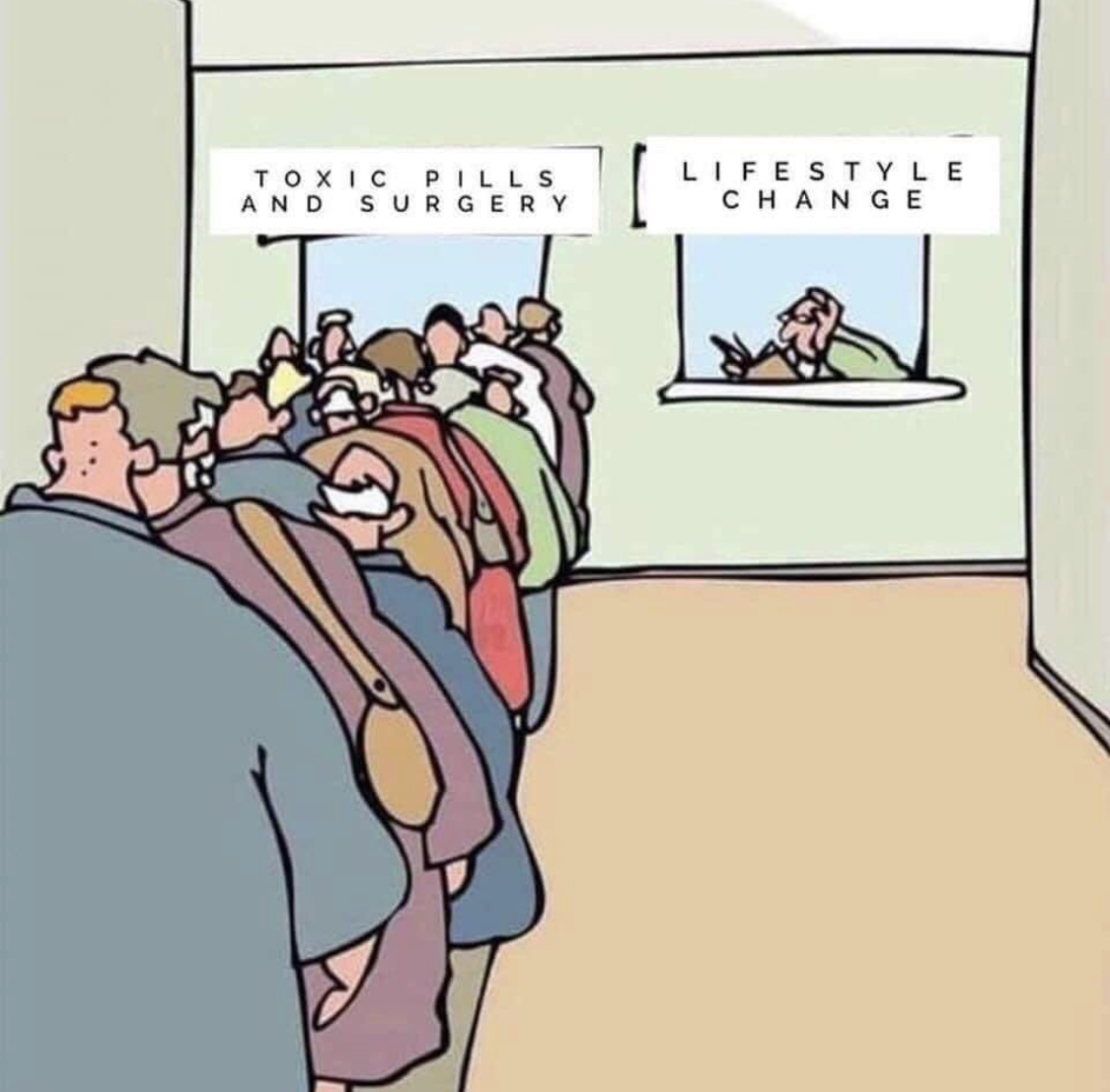 Finger Trial
University of Eastern Finland & Karolinska Institute+-Stockholm University
Multi-domain Intervention can Prevent Cognitive Decline in at-risk Elderly People

Double-blind randomised controlled trial

Study cohort: 1,260 subjects, 60-77 years-old, with CAIDE

Treatment arms: diet + exercise cognitive training + vascular risk factors monitoring vs. general health advice

Outcome: Change in cognition at 2 years
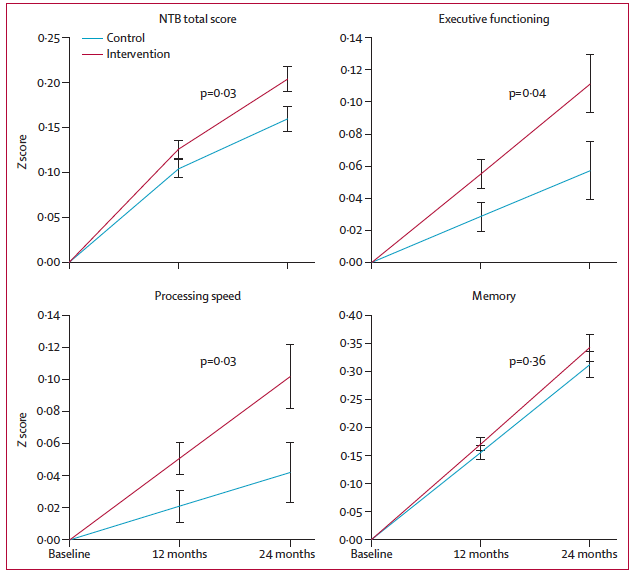 OR 1.31 
(1.01-1.71)
OR 1·29 
(1·02-1·64)
OR 1.35 
(1·06-1·71)
OR 1.23 
(0·95-1·60)
Ngandu T et al. The Lancet 2015;385:2255-2263
ATRIAL FIBRILLATION, ANTICOAGULATION AND DEMENTIA
Swedish Patient Register and Dispensed Drug Register
Retrospective Cohort Study
N = 444, 106      2006-2014
26,210 developed dementia
Propensity matching
↓48% dementia in treated group
(HR 0.52, 95% CI 0.50-0.55)
No difference between Warfarin and new oral anticoagulants.
Friberg & Rosenquist
European Heart. 2018;39:453-460
ApoƐ4 BLOOD FLOW AND WHITE MATTER DAMAGE
ApoƐ4 mice ↓ vascular density
→↓ cerebral blood flow
Compared to ApoƐ4 mice
Hypotension
ApoƐ4 mice hypoxia, corpus callosum damage and ↓ cognitive function
Koizumi K…Iadecola C. Nature Comm. 2018.9:3816
Systemic coordination between angiogenesis and neurogenesis. Neuronal cells express VEGF that induces proliferation of endothelial cells through its receptors, VEGFR and/or NRP
Park JA, et al. Biochem Biophys Res Comm. 2016;311:247-253
DEMENTIA: ADVANCES IN PREVENTION
I	PERSPECTIVES

II	ADVANCES
	Population, Risk factors, Clinical, Genetics, Pathology,  	Pathophysiology

III	CONCLUSIONS
DISTRIBUTION OF PRIMARY NEUROPATHOLOGIES
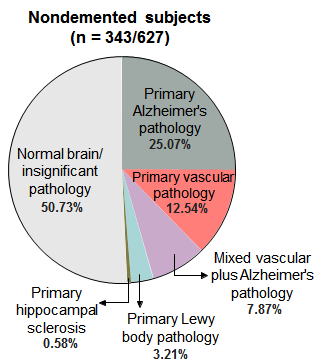 Azarpazhooh R…Hachinski V.  Distribution of Primary neuropathologies according to three population-based studies: 90+ study 2015, Honolulu Asia Aging Study 2009 and Arizona Study of Aging and Neurodegenerative Disorders. (Alz & Dem. 2018;14:148-156)
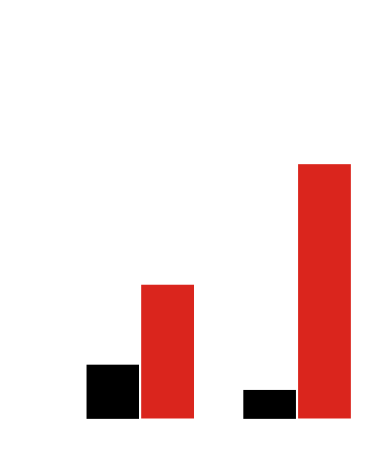 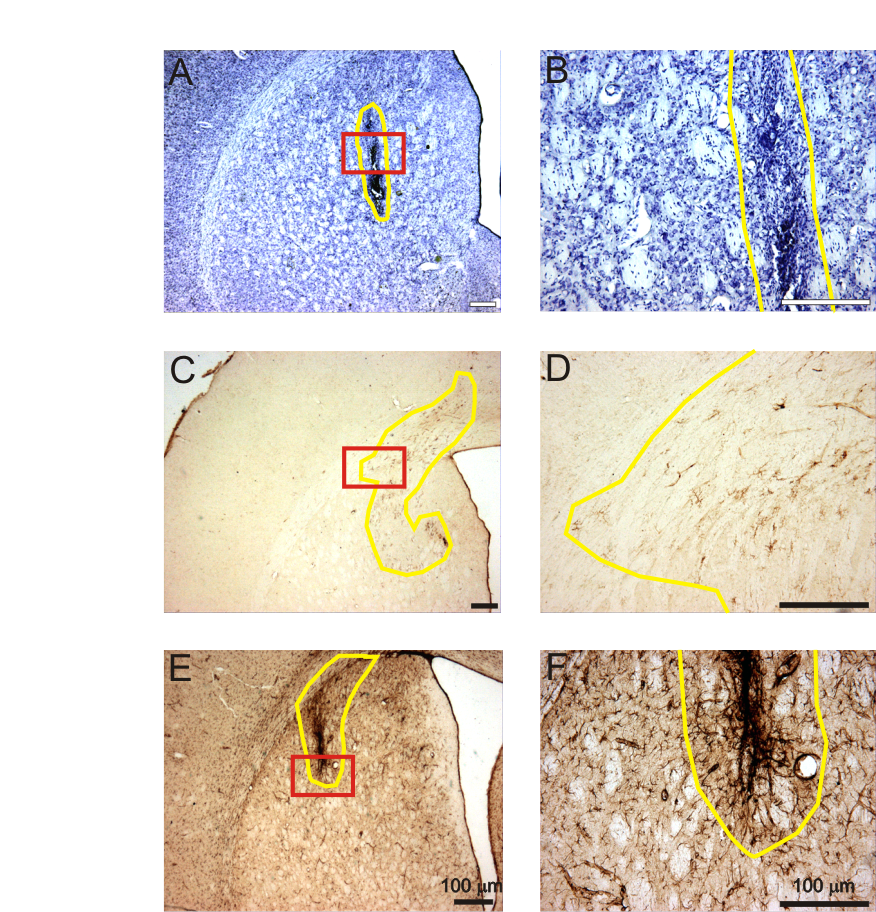 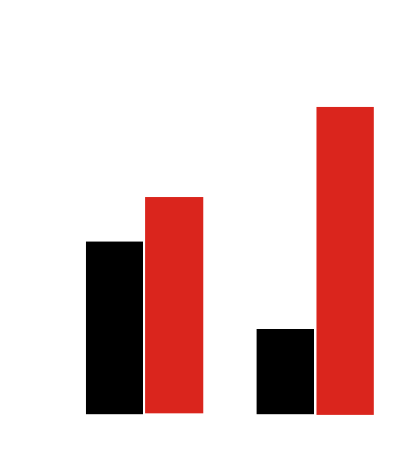 S.N. Whitehead, G. Cheng, et al., Stroke 2007.
Synergistic effect on infarct growth
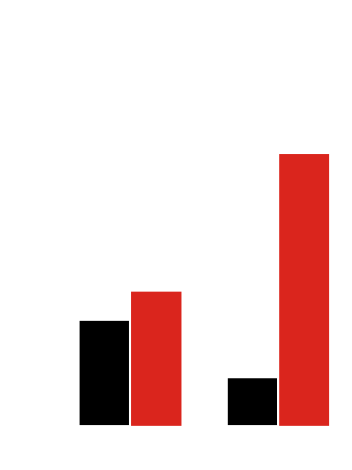 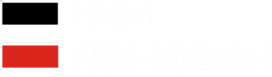 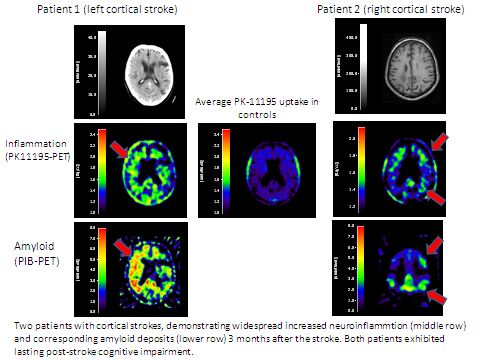 SPRINT MIND STUDY
9,361 subjects at risk of vascular disease randomized to
1.  Target systolic BP 140 mmHg
2.  Target systolic BP 120 mmHg

A 3.26 year median follow-up study stopped (120 mmHg target resulted in better outcomes) but cognitive assessments continued for additional 3 years
SPRINT MIND STUDY CONT’D
RESULTS:	
		                           Hazards        Ratio     Significance*
1. Incident probable dementia      0.83 95% CI  0.67-1.04   p=0.10

2. Mild cognitive impairment         0.81 95% CI  0.70-0.95  p=0.001

3. Combined 1 and 2 outcome       0.85 95% CI  0.74-0.97  p=-0.02
The SPRINT MIND investigators for the SPRINT Research Group.  JAMA 2019;321:553-561
DEMENTIA: ADVANCES IN PREVENTION
I	PERSPECTIVES

II	ADVANCES
	Population, Risk factors, Clinical Genetics, Pathology  	Pathophysiology

III	CONCLUSIONS
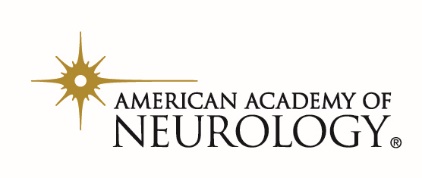 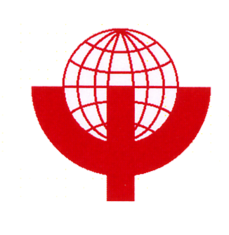 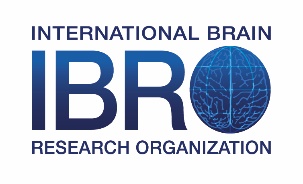 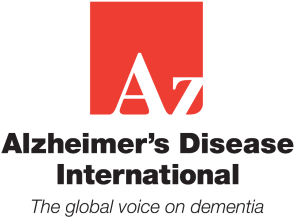 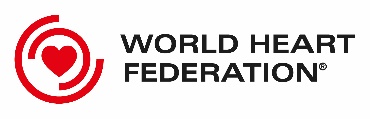 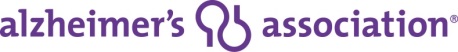 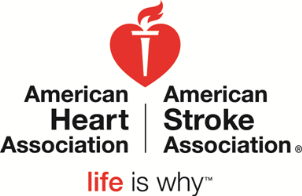 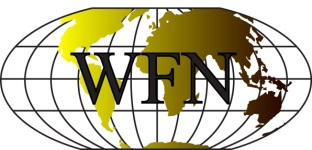 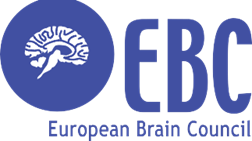 Stroke and Potentially Preventable Dementias Proclamation
Updated World Stroke Day Proclamation
Vladimir Hachinski, MD, DSc; on behalf 
of the World Stroke Organization
Stroke 2015;46 and International Journal of Stroke 2015;
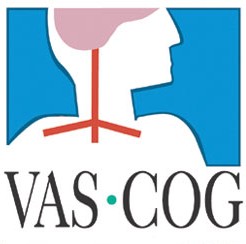 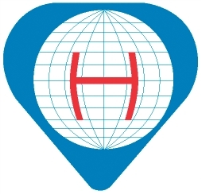 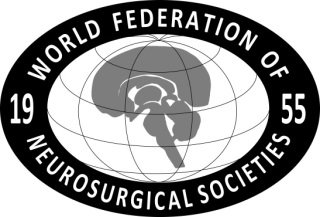 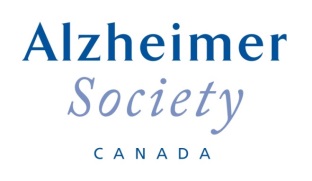 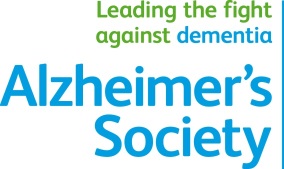 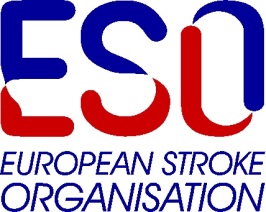 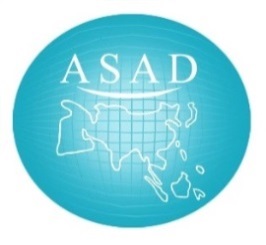 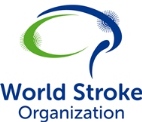 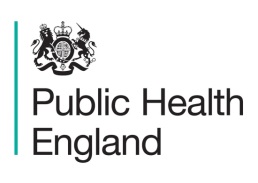 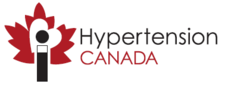 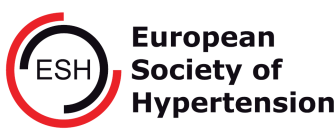 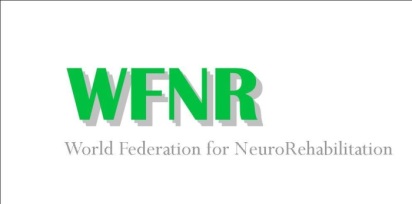 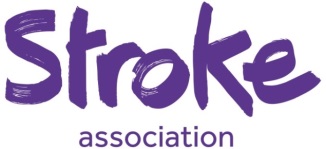 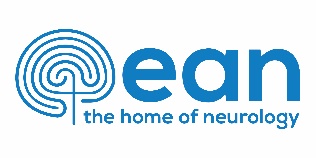 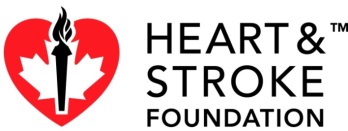 Special Topic Section: Linkages Among Cerebrovascular, Cardiovascular, and Cognitive Disorders
Preventing dementia by preventing stroke: 
The Berlin Manifesto

Vladimir Hachinski, Karl Einhäupl, Detlev Ganten, Suvarna Alladi, Carol Brayne, Blossom C. M. Stephan, Melanie D. Sweeney, Berislav Zlokovic, Yasser Iturria-Medina, Costantino Iadecola, Nozomi Nishimura, Chris B. Schaffer, Shawn N. Whitehead, Sandra E. Black, Leif Østergaard, Joanna Wardlaw, Steven Greenberg, Leif Friberg, Bo Norrving, Brian Rowe, Yves Joanette, Werner Hacke, Lewis Kuller, Martin Dichgans, Matthias Endres, Zaven S. Khachaturian
Alzheimer's & Dementia. 2019.  15:961-984
STROKE AS A DEMENTIA RISK
12 studies of incident stroke
(1.3 million participants)

Hazards ratio    95% confidence     P-value
interval:
0.00001
2.18
1.90-2.50
Kuzma E et al. Alz & Dement. 2018 (1-22)
5.5
5.0
Dementia
Sposato LA…..Hachinski V. JAMA Neurol. 2015;72:1529-1531
4.5
Stroke
3.5
Incidence per 1.000 Population
3.0
2.5
p-value for trend in stroke incidence < 0.001 
p-value for trend in dementia incidence = 0.009 (Jonckheere-Terpstra Test)
2.0
2002
2003
2004
2005
2006
2007
2008
2009
2010
2011
2012
2013
Fiscal Year
THE DEMENTIA PREVENTION INITIATIVE
I	MAPPING & MODELING

	Mapping the spatial and temporal distribution 	and inequalities in 	incidence/prevalence in 	dementia and stroke across Canada and in more 	detail in Southwestern Ontario
THE DEMENTIA PREVENTOIN INITIATIVE: A SYSTEMS SCIENCE APPROACH
II	MODIFY & DEVELOP TOOLS TO 	IDENTIFY 	HIGH RISK POPULATIONS
	1.	Cambridge cognitive assessment 			battery
	2.	Ischemic score
ISCHEMIC SCORE WITH 5 COMPOSITE ITEMS*
* A vascular component of cognitive impairment may be indicated after electronic computation
Hachinski V. et al Arch Neurol 2012:69(2):169-175
THE CANADIAN POPULATION PREVENTION OF DEMENTIA INITIATIVE: A SYSTEMS SCIENCE APPROACH
III	TRAINING A NEW TYPE OF HEALTH 	PROFESSIONAL IN THE JOINT 	PREVENTION OF DEMENTIA & STROKE
	1.	Fellowship in the joint prevention of dementia 		and stroke
	2.	Development of “in situ” and online modules
	3.	Modification and adaptation of proven 			strategies to undertake and enhance 			adherence to healthy behaviors
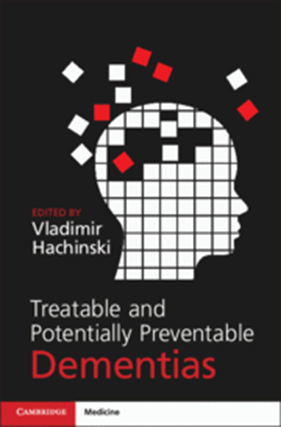 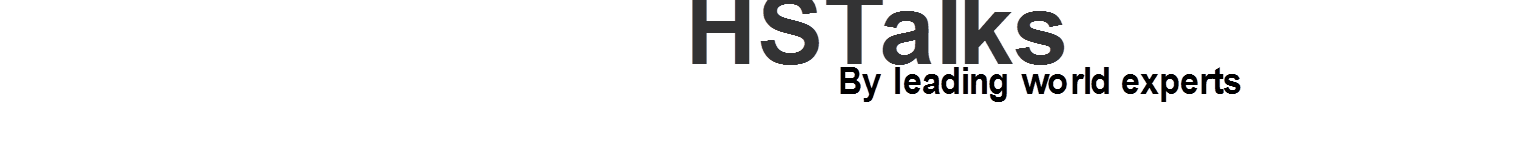 HENRY STEWART TALKS
ACKNOWLEDGEMENTS
THE TEAM

Mapping & Modeling	          	Identifying Populations at Risk
Reza Azarpazhooh/Moira Kapral	Adrian Owen/Vladimir Hachinski
Ehsan Abolhasani, MSc candidate	Saverio Stranges
Shehzad Ali
Robert Andersen			Training				
David Armstrong			Reza Azarpazhooh/Kem Rogers
Mark Daley			Victoria Esses
Jason Gilliland			Lauren Mai
Soushyant Kiarisi, MSc candidate	Christopher Watling
Janet Martin
Salimah Shariff			TranslationaL
Saverio Stranges			Nicole Farrell, MBA candidate
Juan Camilo Vargas, PhD candidate	Janet Martin
Piotr Wilk				Matthew Meyer
				Patrice Lindsay – Heart & Stroke Foundation of Canada					Saskia Sivananthan – Alzheimer Society
				Ross Tsuyuki – Hypertension Canada
CONCLUSIONS
1.	Alzheimer disease of old age is not a 	disease but a syndrome
2.	Growing evidence that we can 	decrease dementia risk
3.	Preventing stroke is the most tangible 	way of preventing some dementias